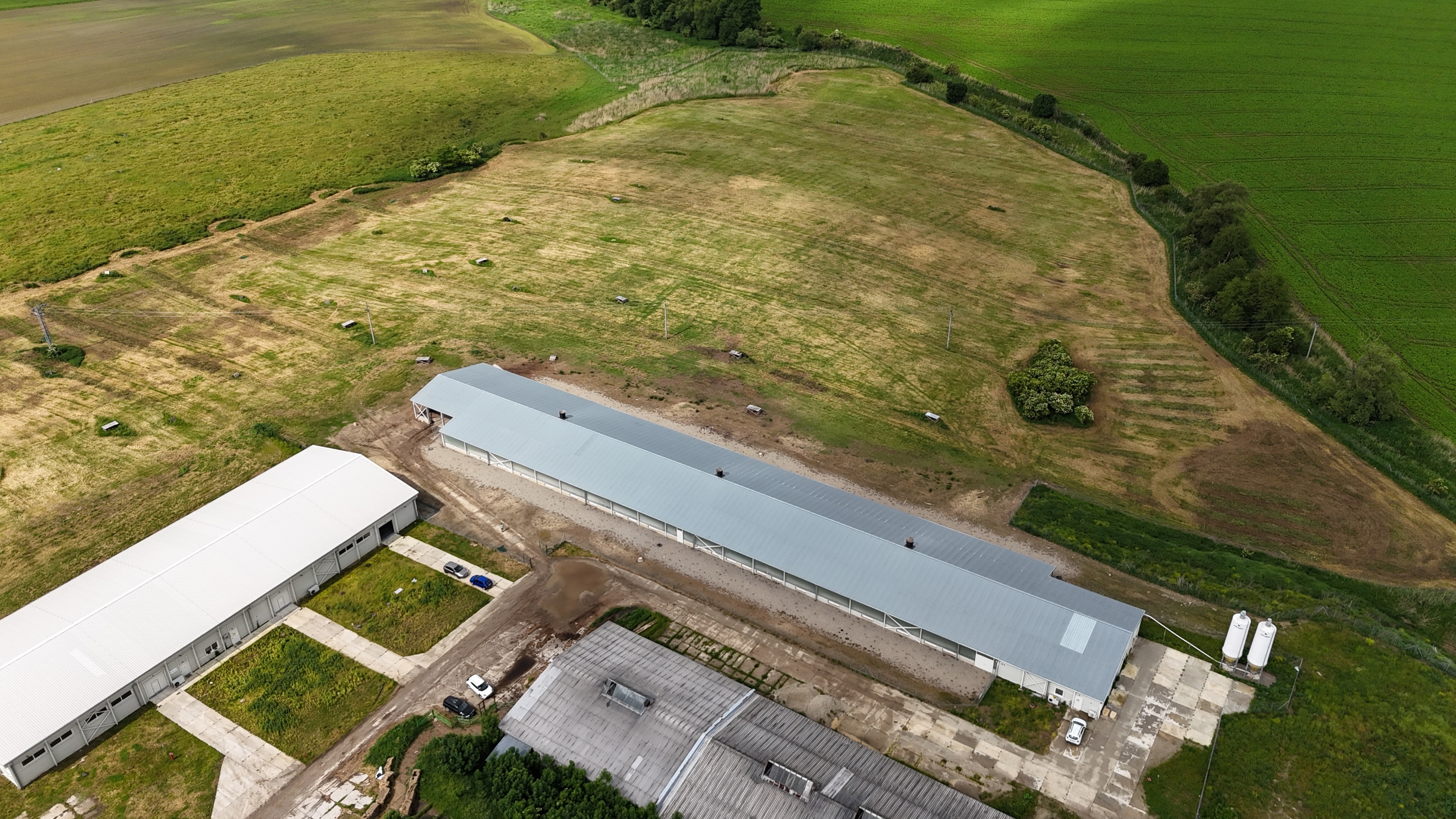 Neprojektové opatrenia Strategického plánu spoločnej poľnohospodárskej politiky Žiadateľ : SANAGRO SENICA s.r.o.Miesto : Senica, Horné Suroviny, SlovenskoTyp podpory : podpora na opatrene založenie agrolesníckeho systému na poľnohospodárskej ploche a na ochranu a údržbu drevín založeného agrolesníckeho systémuZámer: Integrácia drevín s chovom sliepok vo voľnom výbehu (systém produkcie vajec)Stav : založenie agrolesníckeho systému na trvalom trávnom poraste, agrolesnícky systém bol založený.
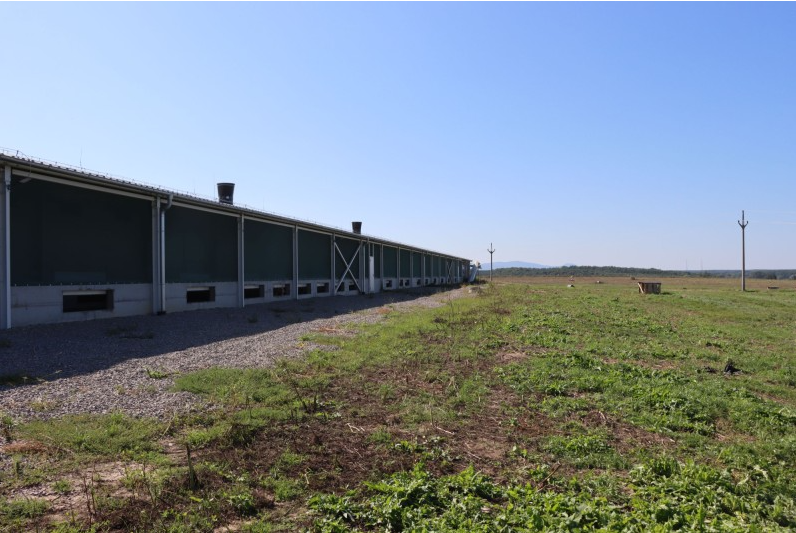 Sliepky vo voľnom výbehu	Agrolesnícky systém bol navrhnutý ako súčasť prípravy na  	vybudovanie farmy pre sliepky vo voľnom výbehu. 	Zámerom je pokrytie vymedzenej oblasti voľného výbehu drevinami.
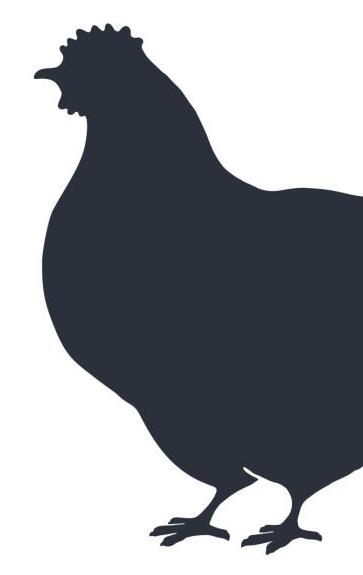 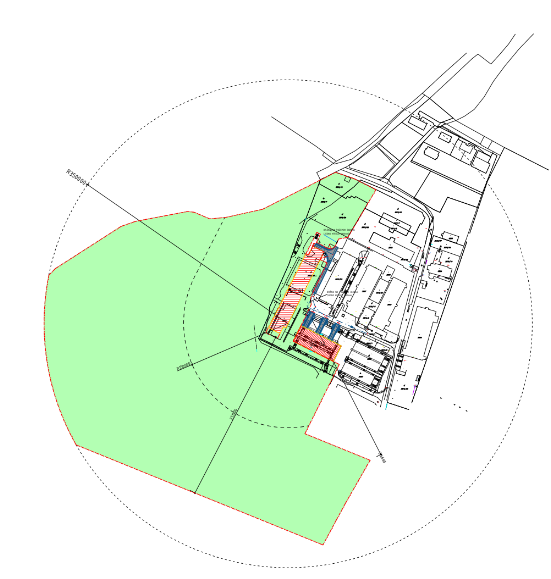 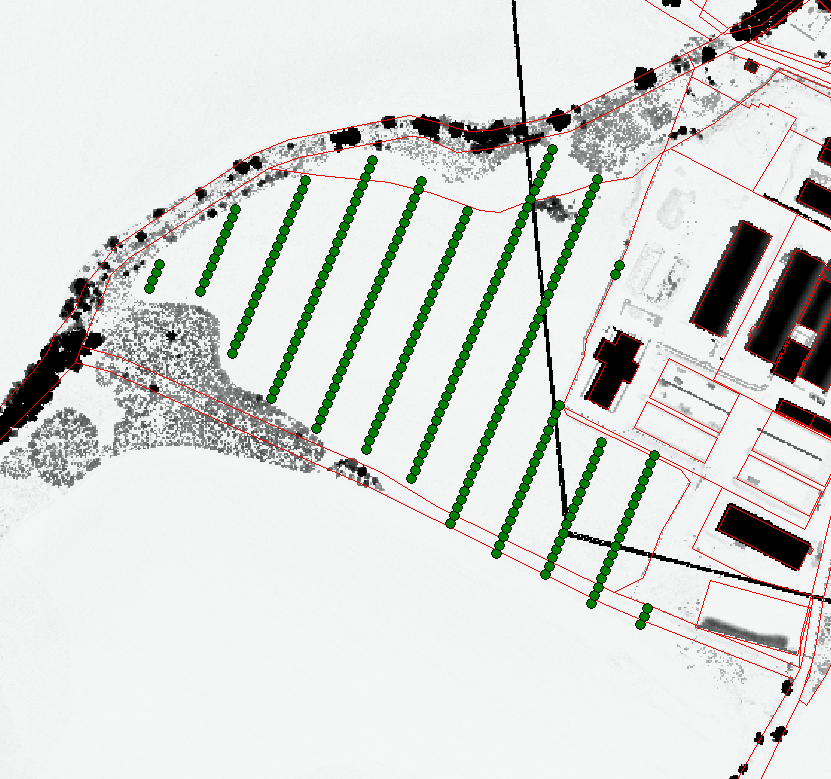 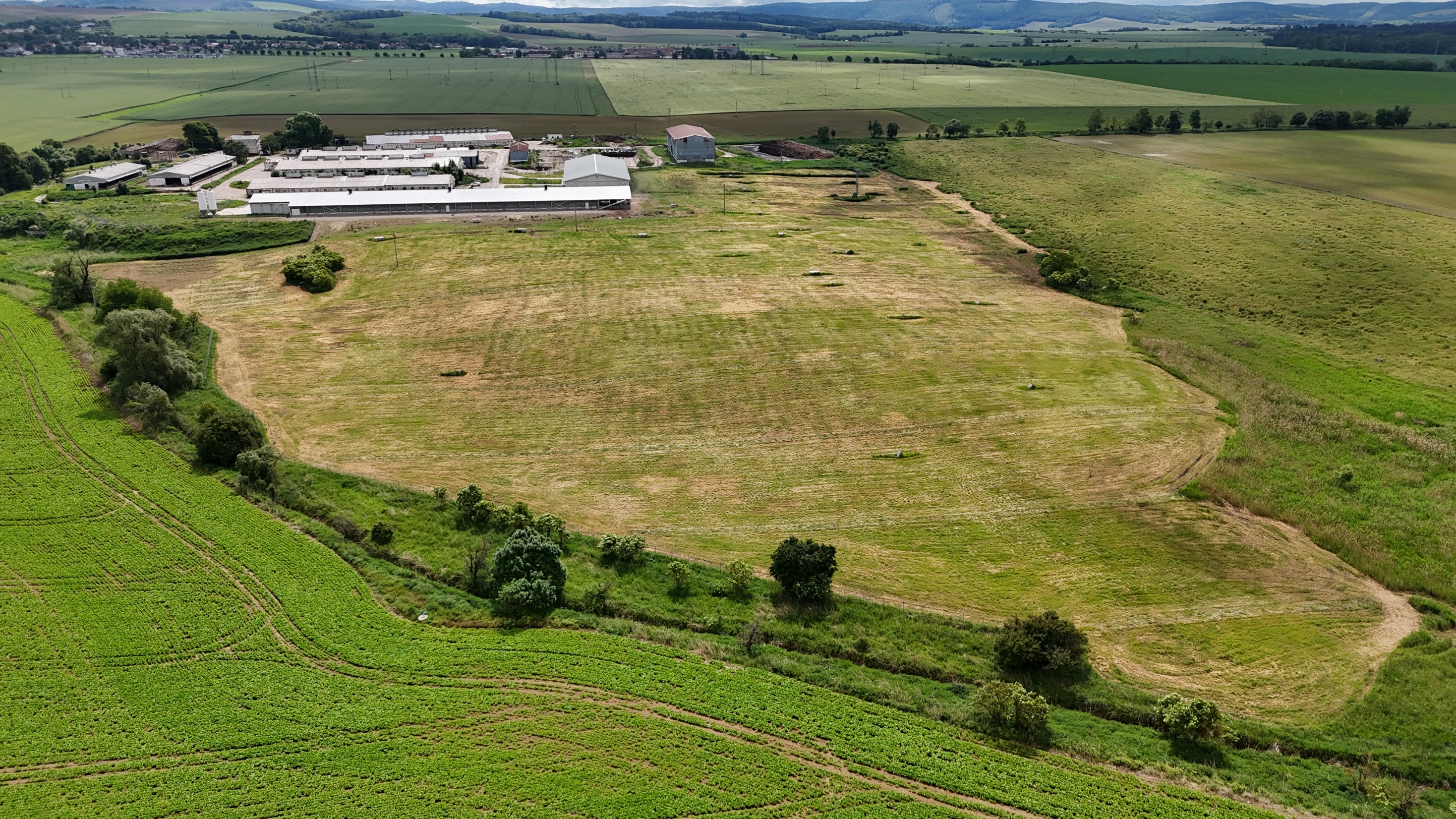 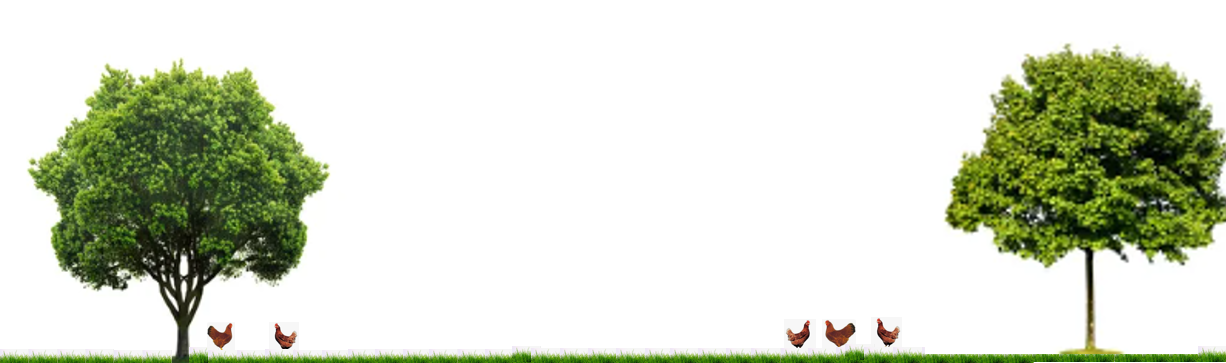